De dans om het gouden kalf
Lucas van Leyden
Ca. 1530
Bijbelverhaal 
Rijksmuseum
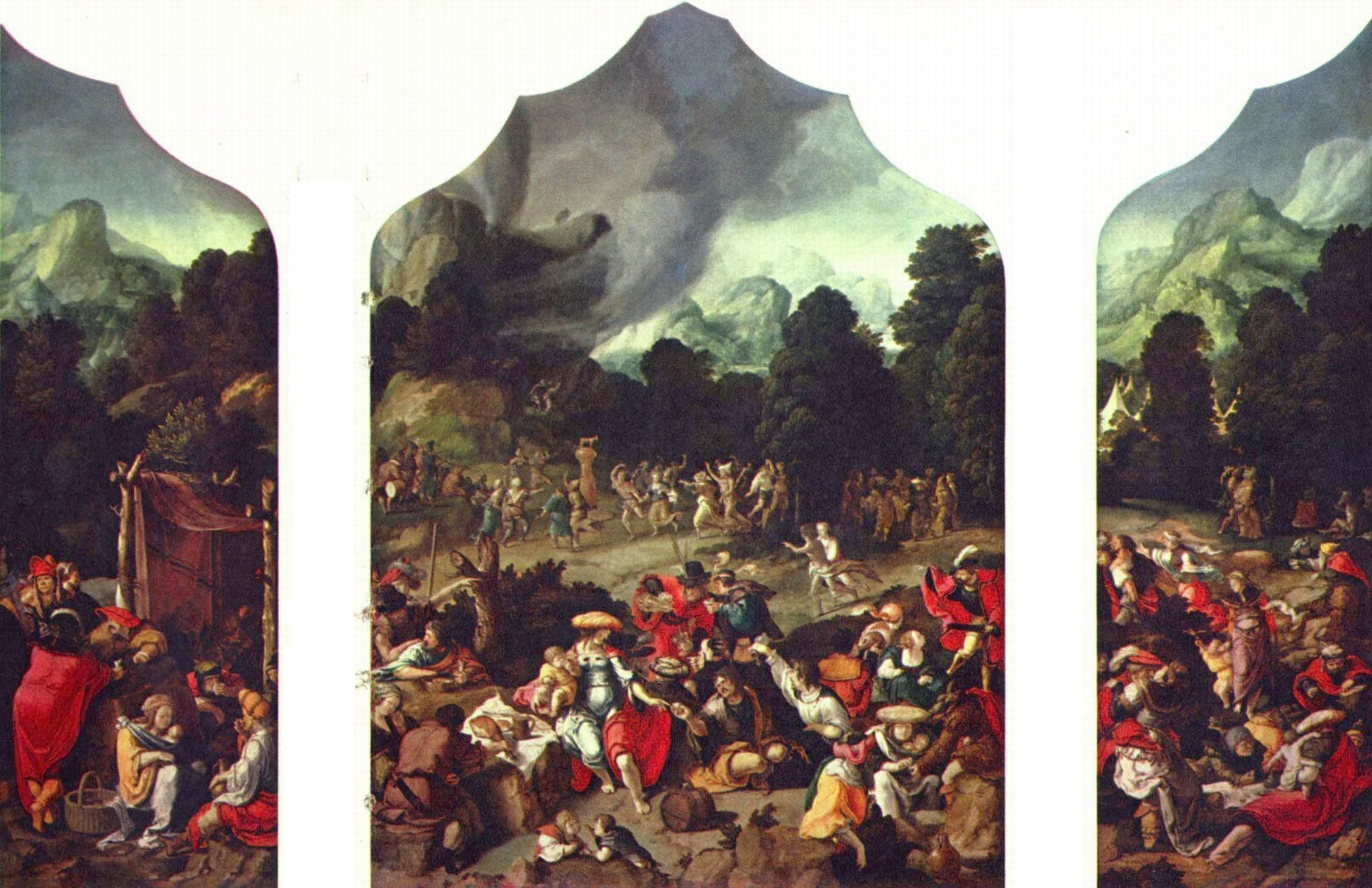 Lucas van Leyden
1494-1533, Leiden
Schilder, tekenaar, graveur, etser en maker van houtsneden.
Gotisch en renaisancistisch.
Ik moet hier alles bewonderen (het hangt tenslotte in een museum, en ik kan er moeilijk voor uitkomen dat al die meesterwerken me niets doen)